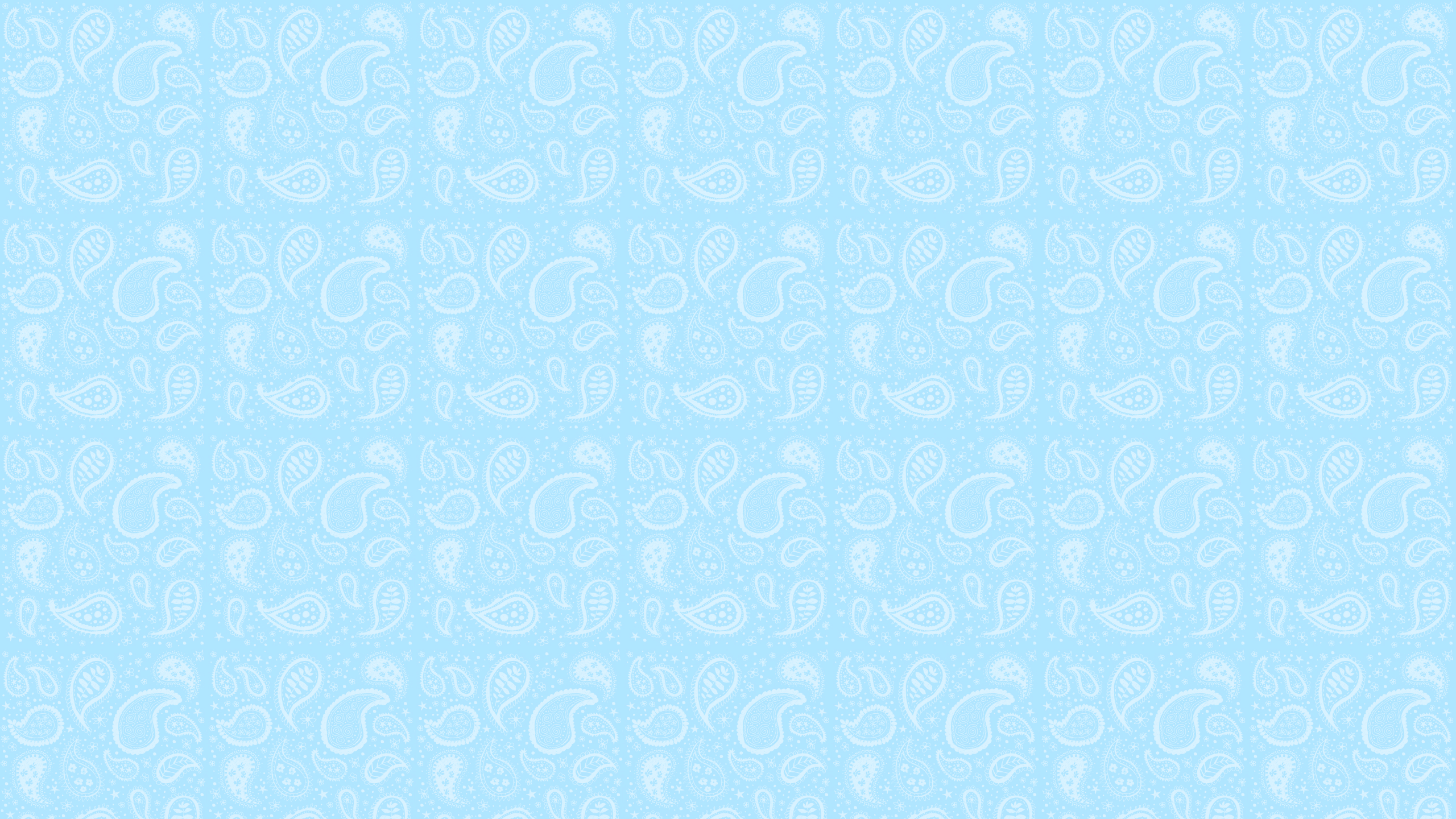 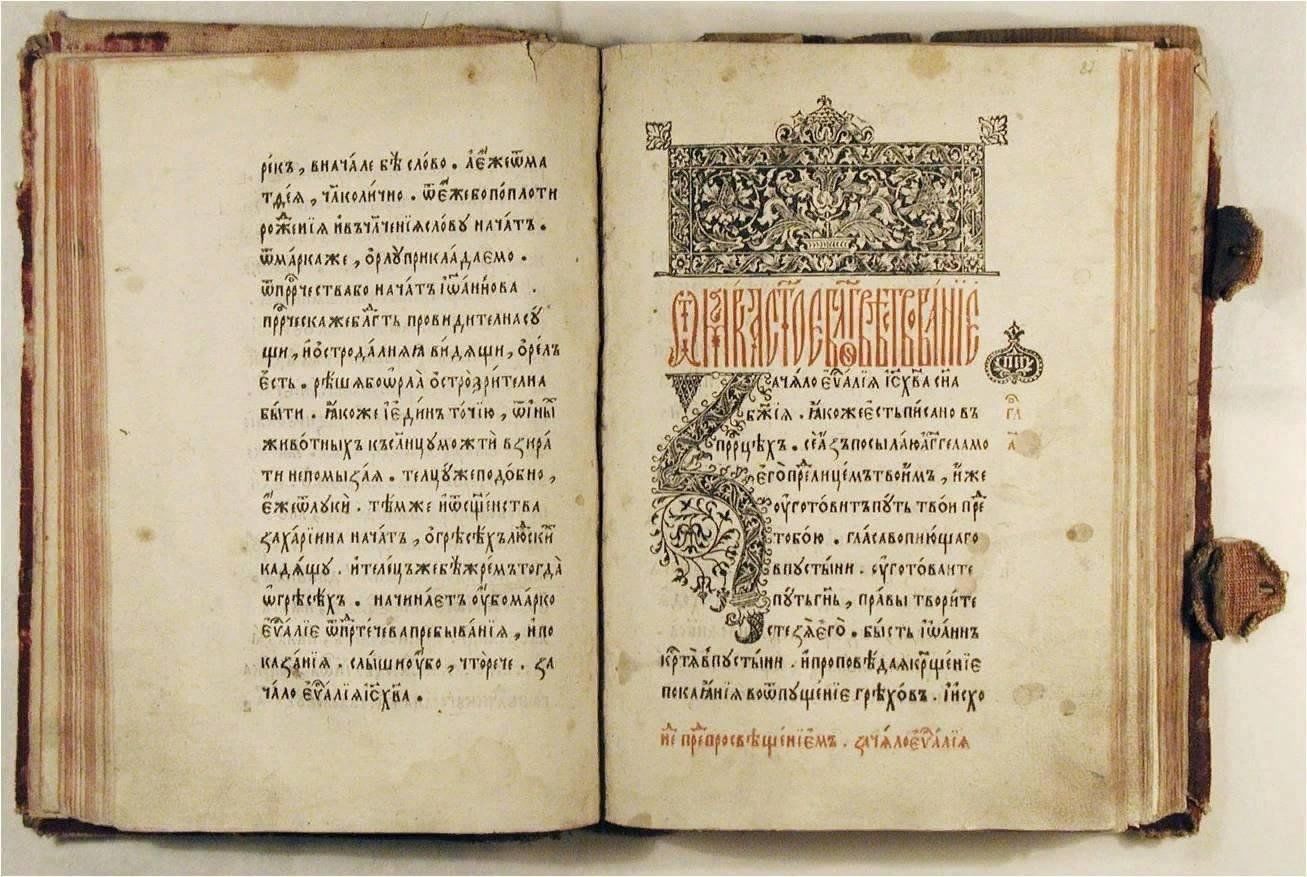 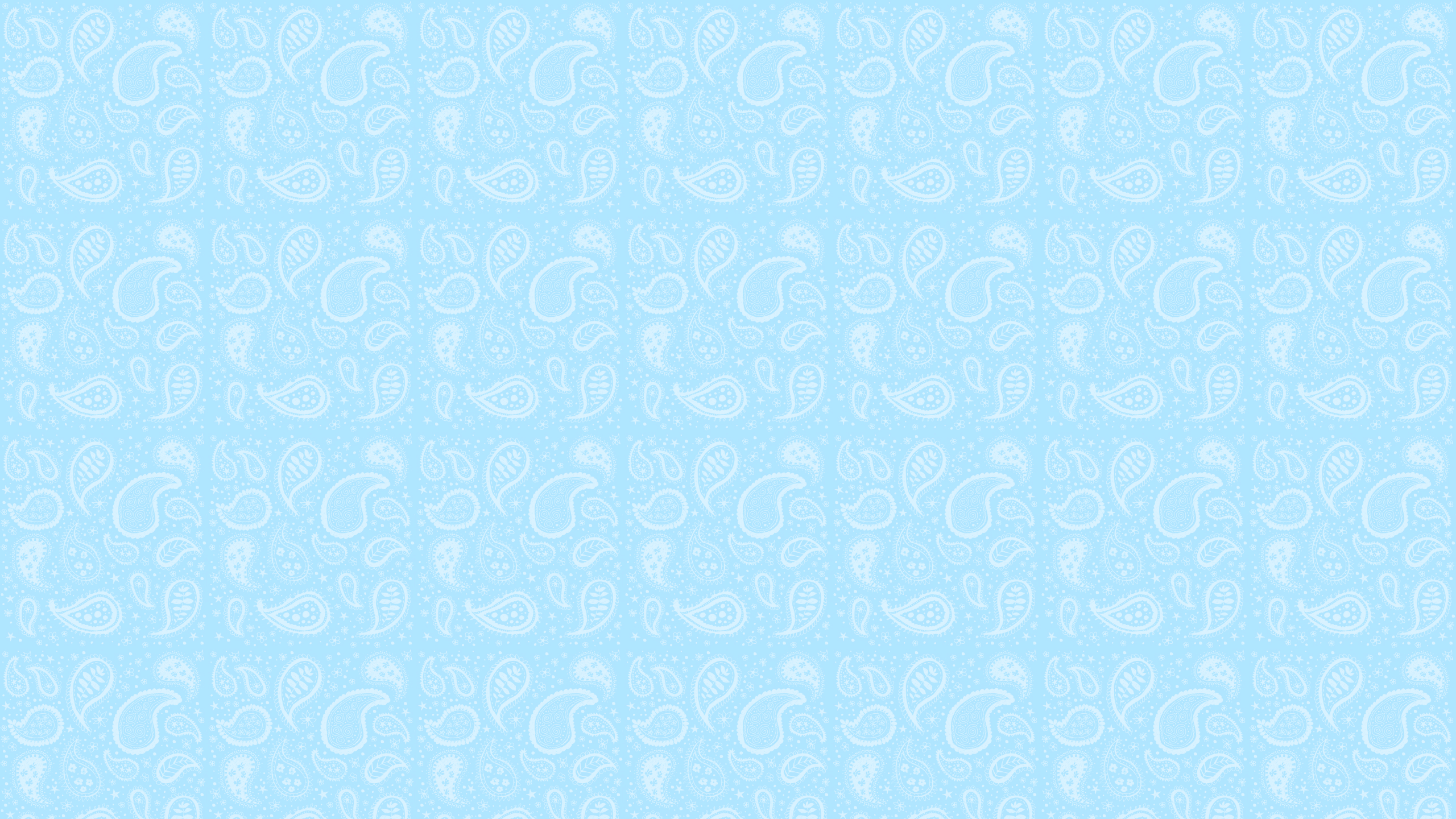 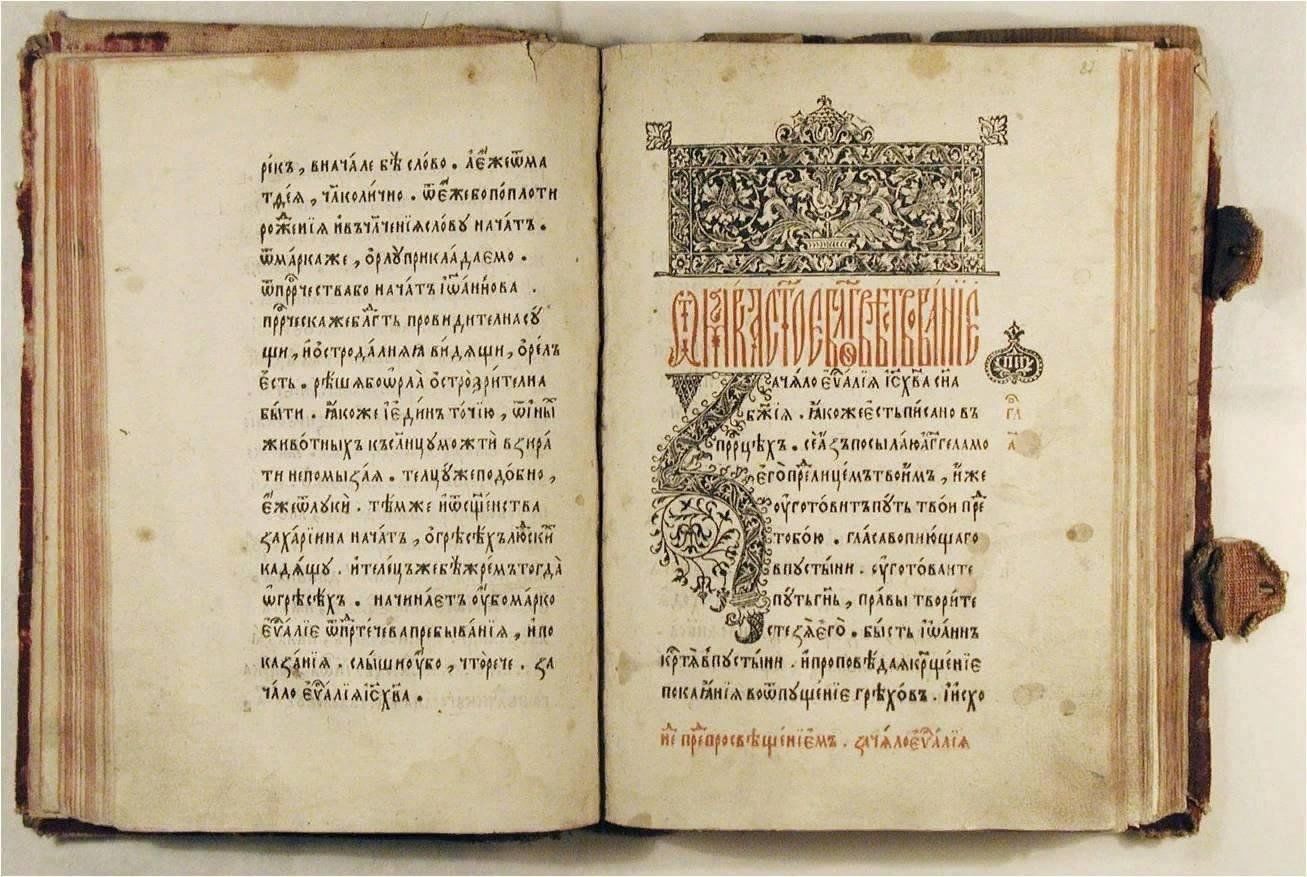 Церковно-
славянский 
язык
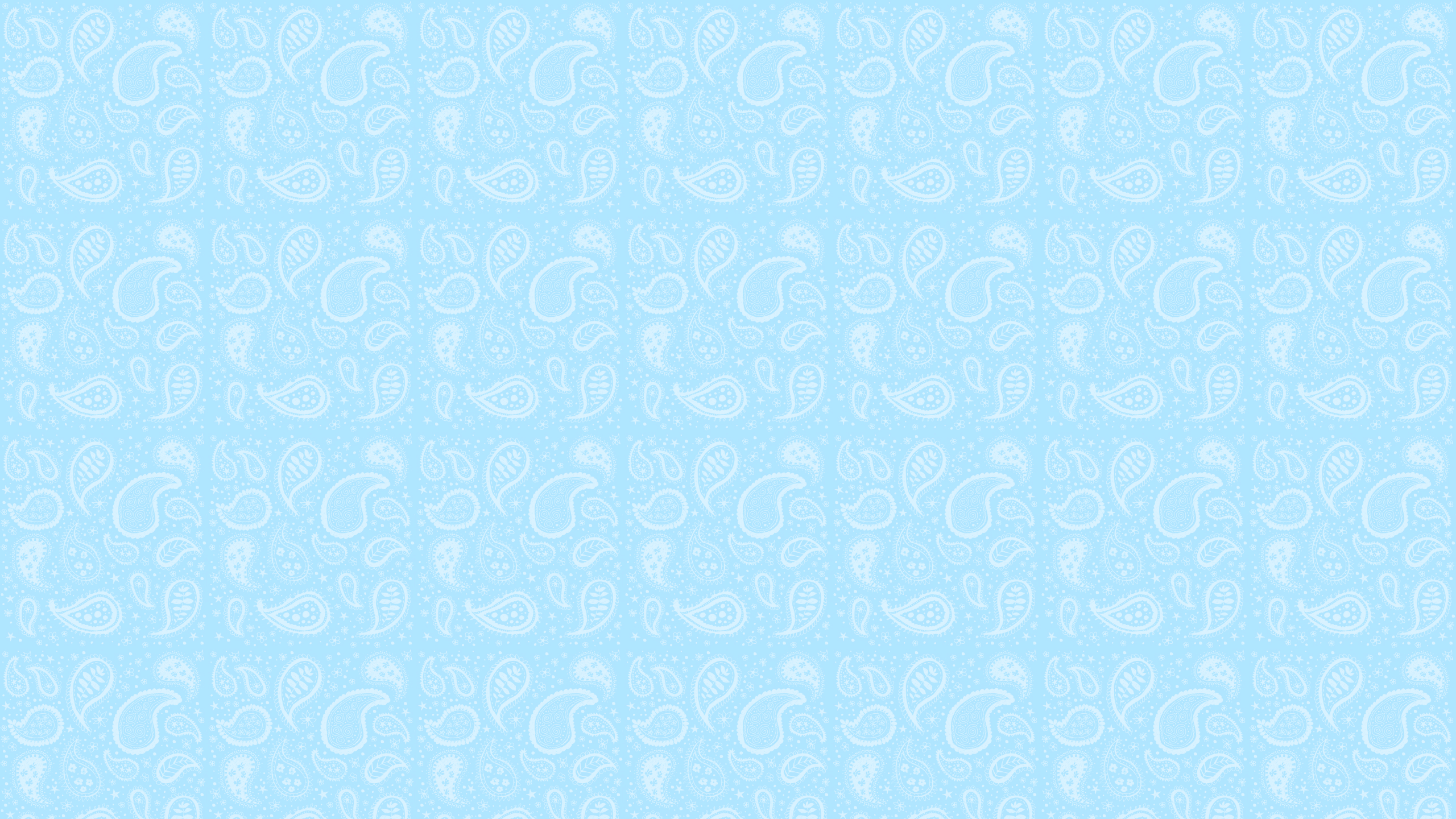 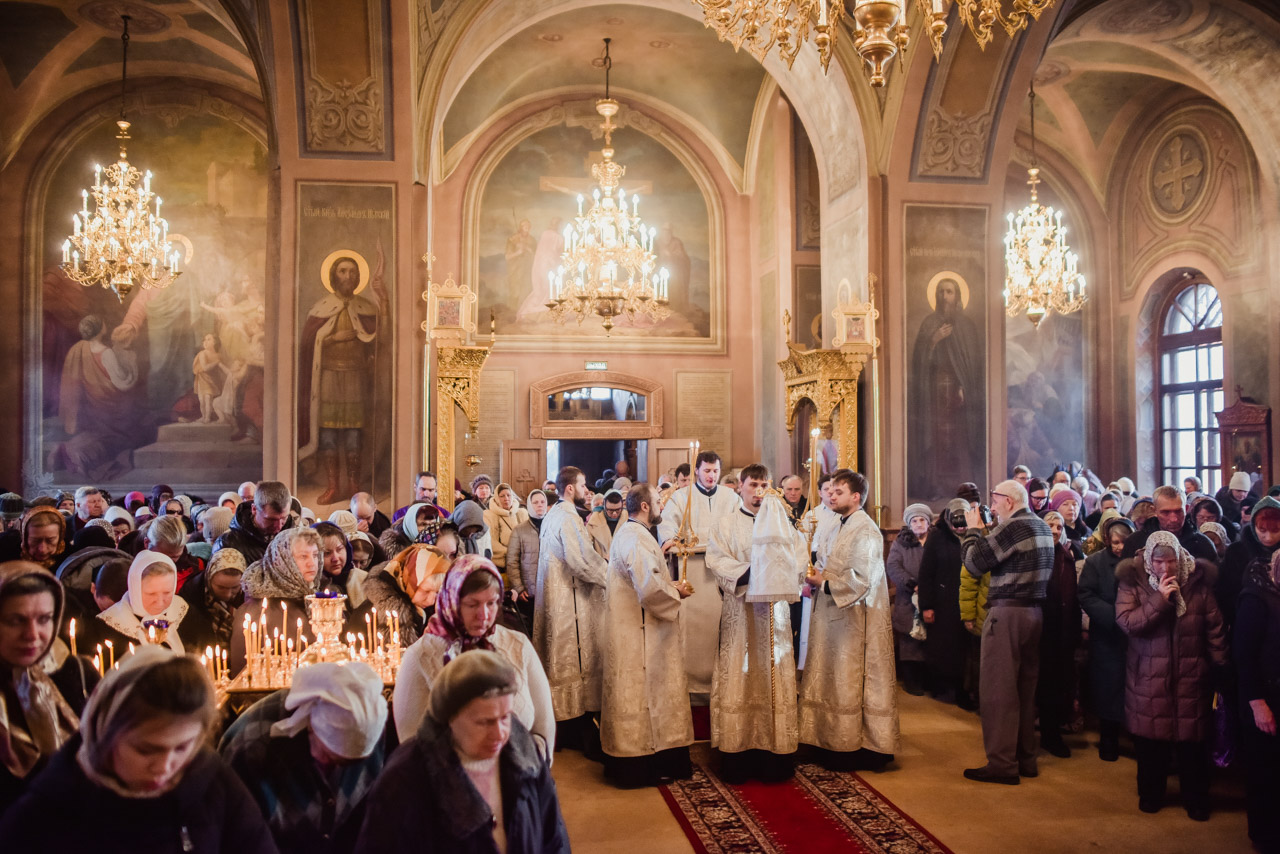 За богослужением в храме звучит чтение молитв и песнопения.
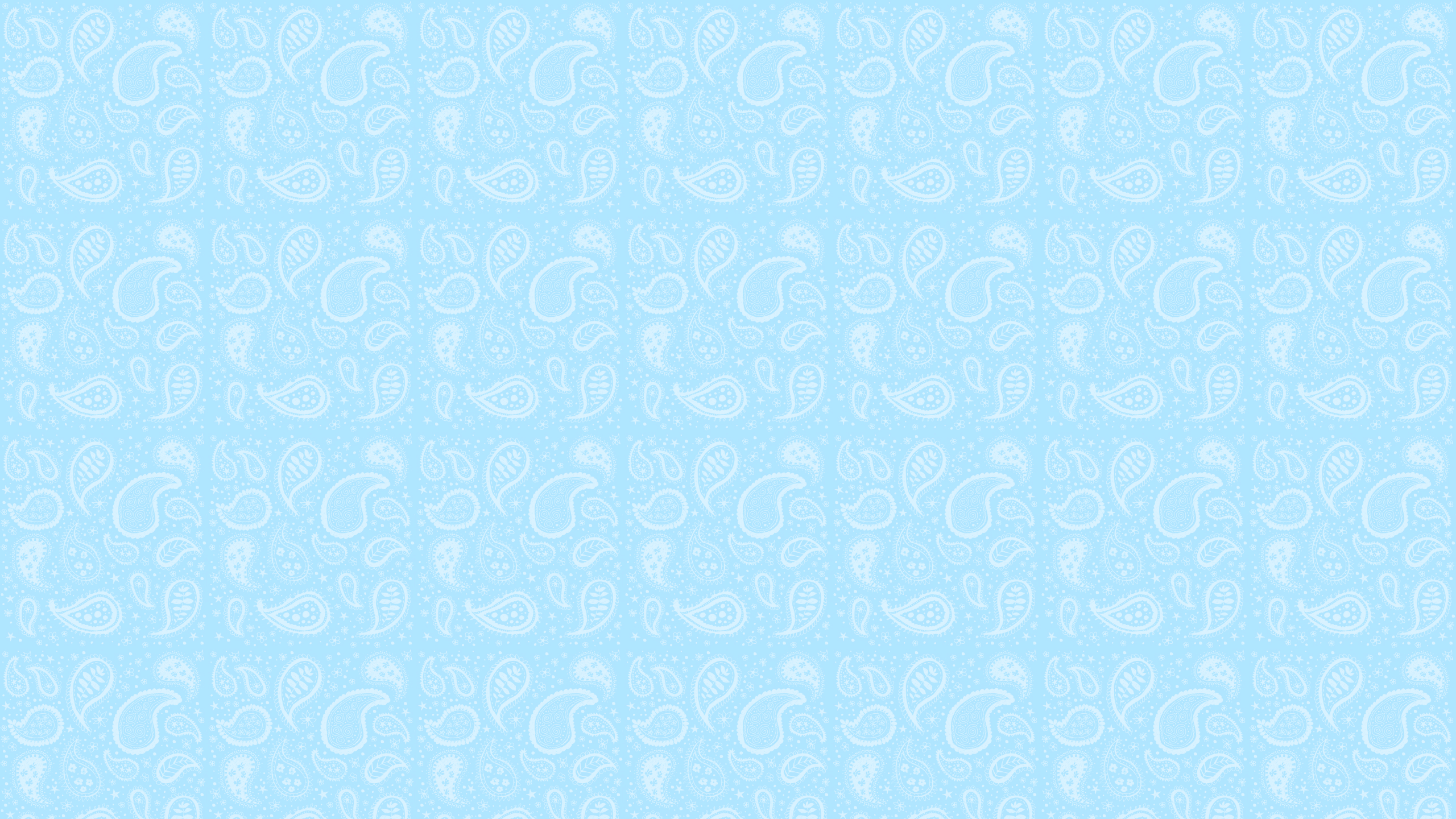 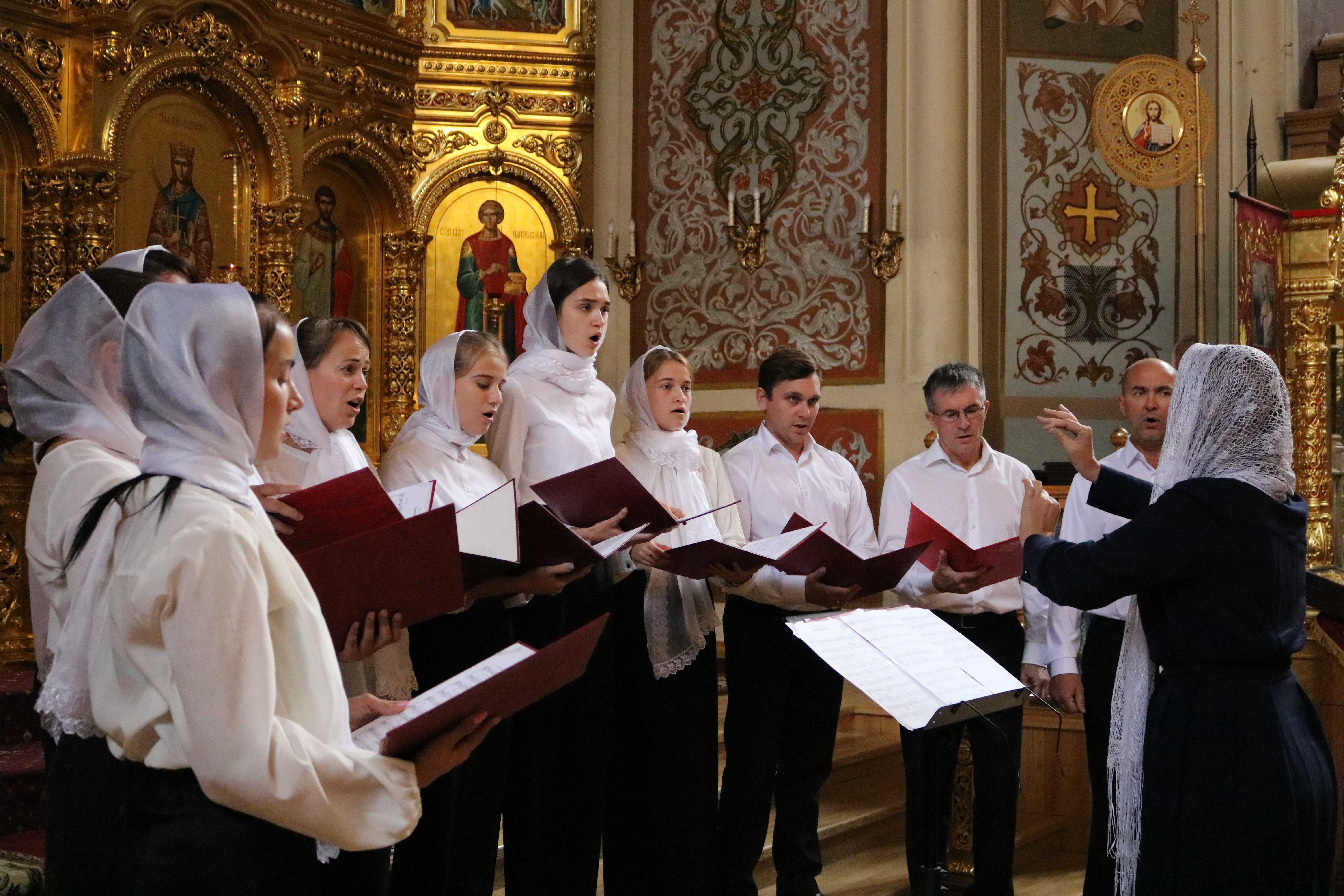 Молитва — обращение верующих к Богу и святым.
Песнопение — молитва, которая поётся хором.
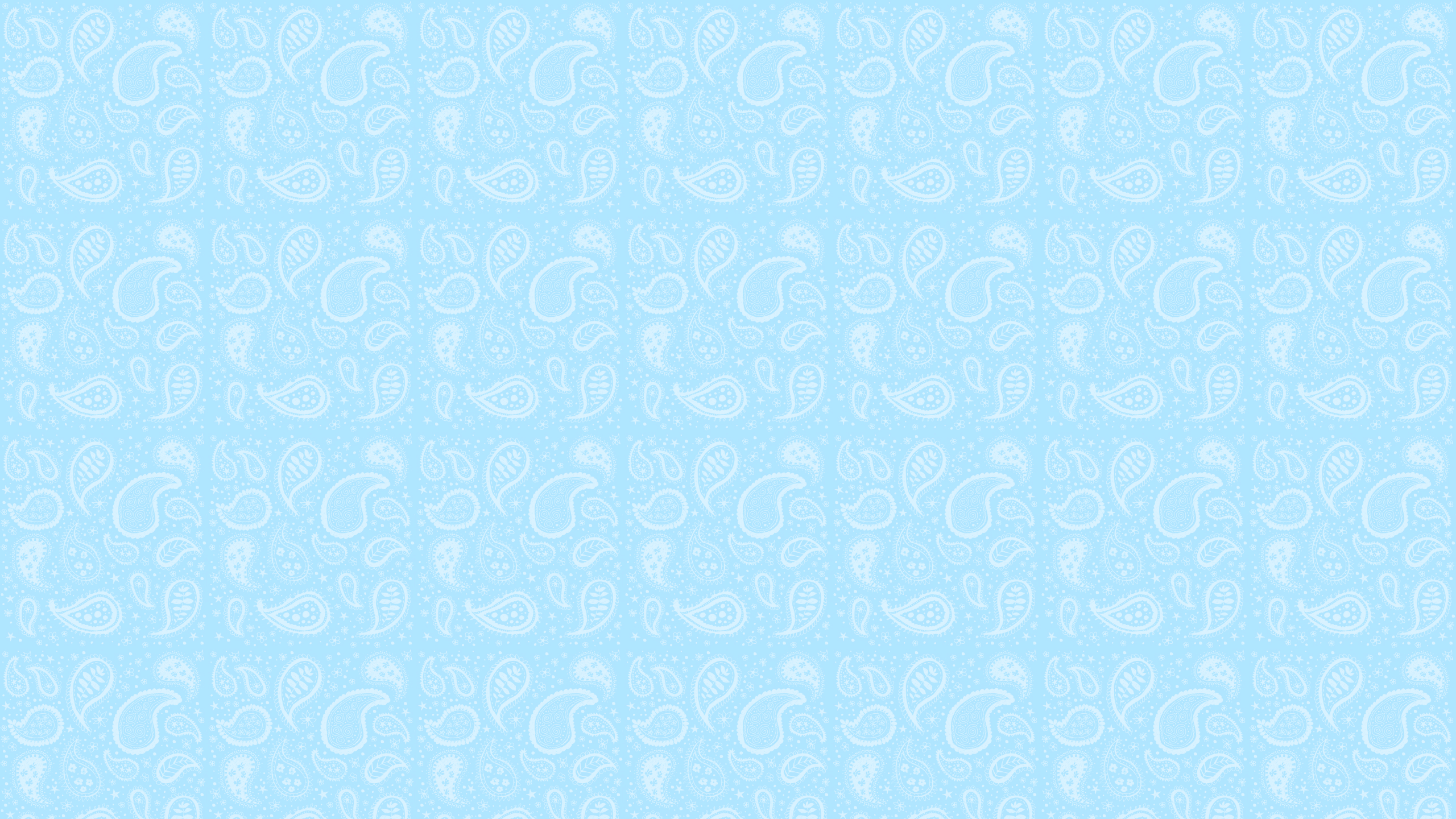 Богородице Дево, радуйся!
Благодатная Марие, Господь с Тобою.
Благословенна Ты в женах и благословен Плод чрева Твоего, яко Спаса родила еси душ наших.
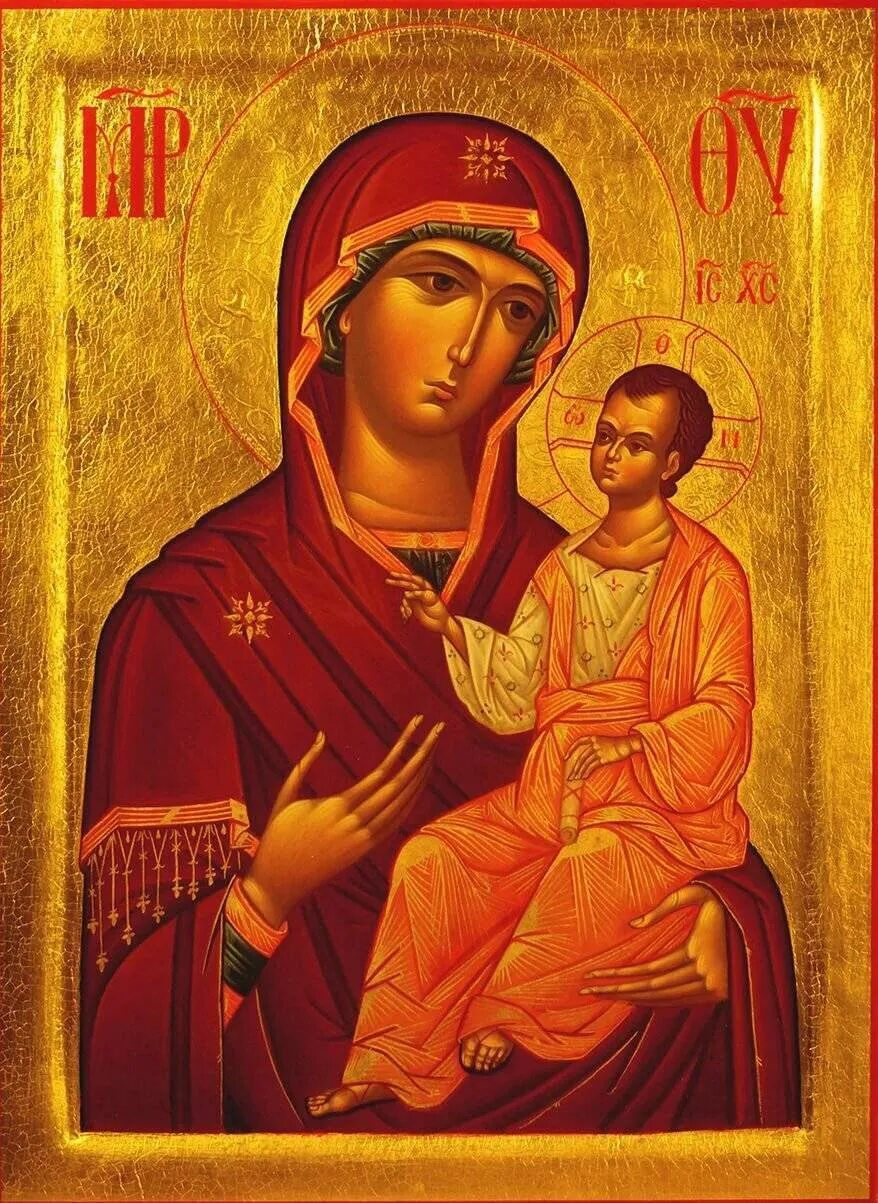 ЧРЕВО - живот
ЕСИ- быть
ЯКО - как, что, ибо
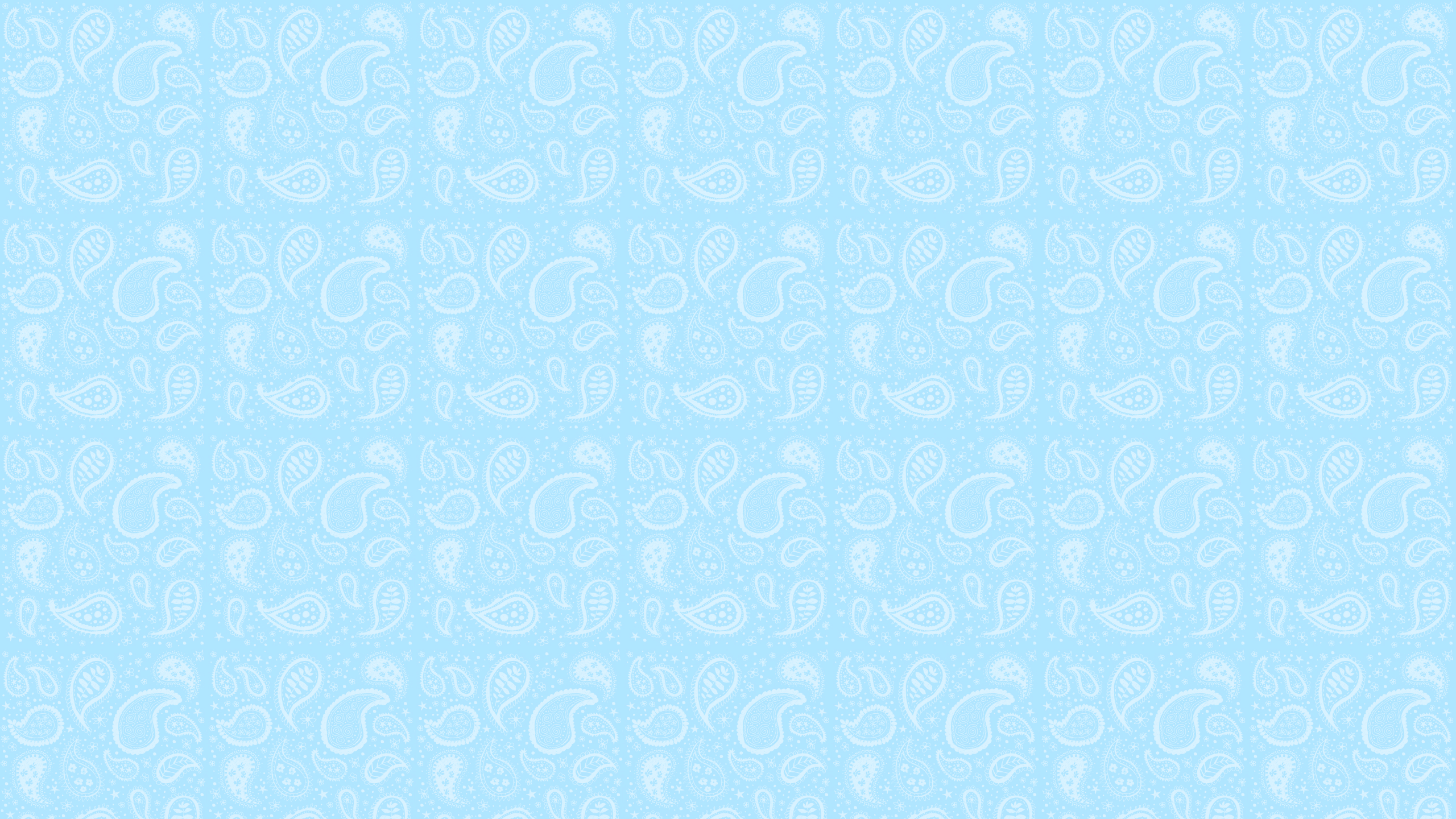 Уподобихся неясыти пустынней, 
Бых яко нощный вран на нырищи.
Бдех и бых яко птица особящаяся на зде.
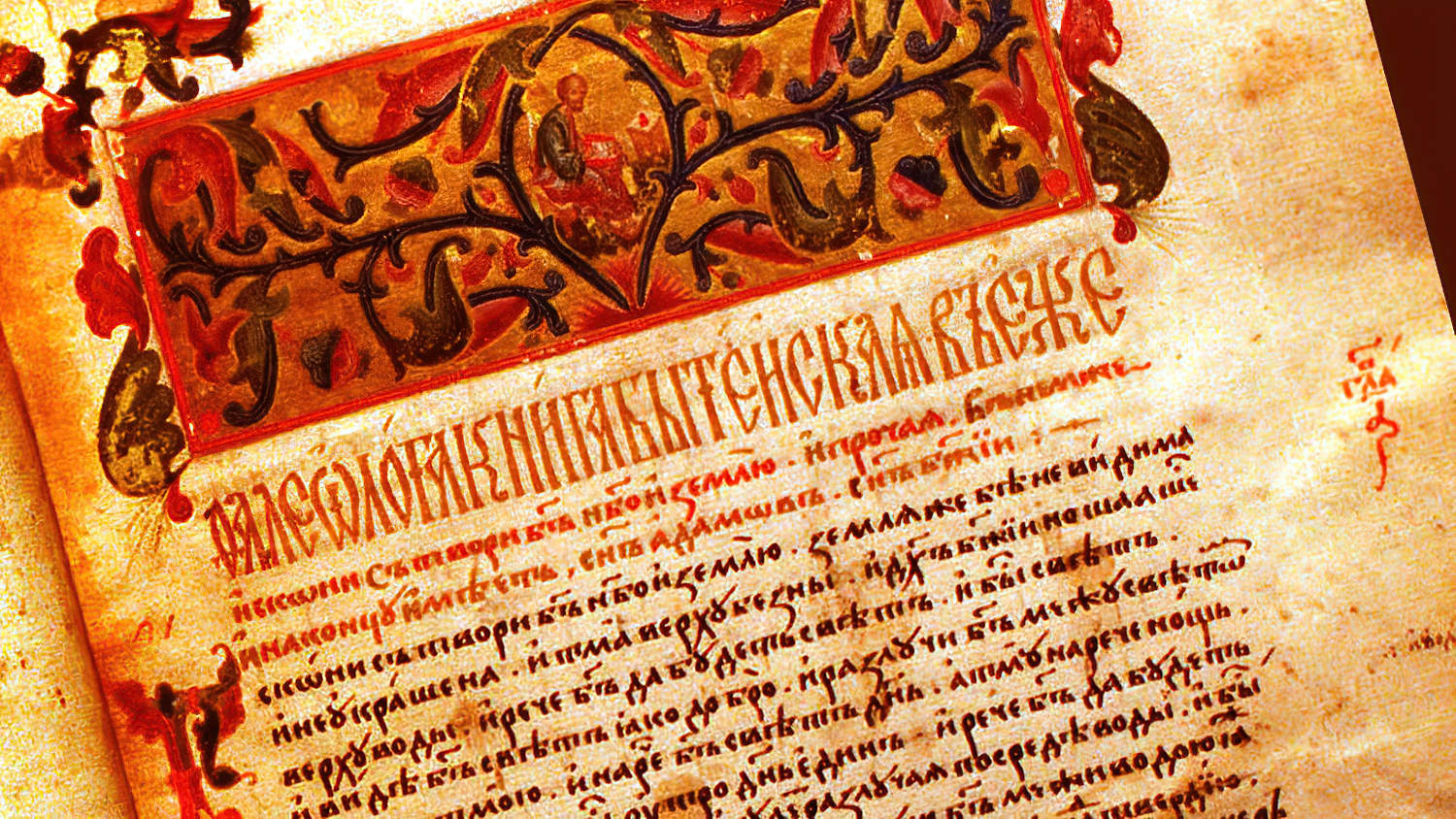 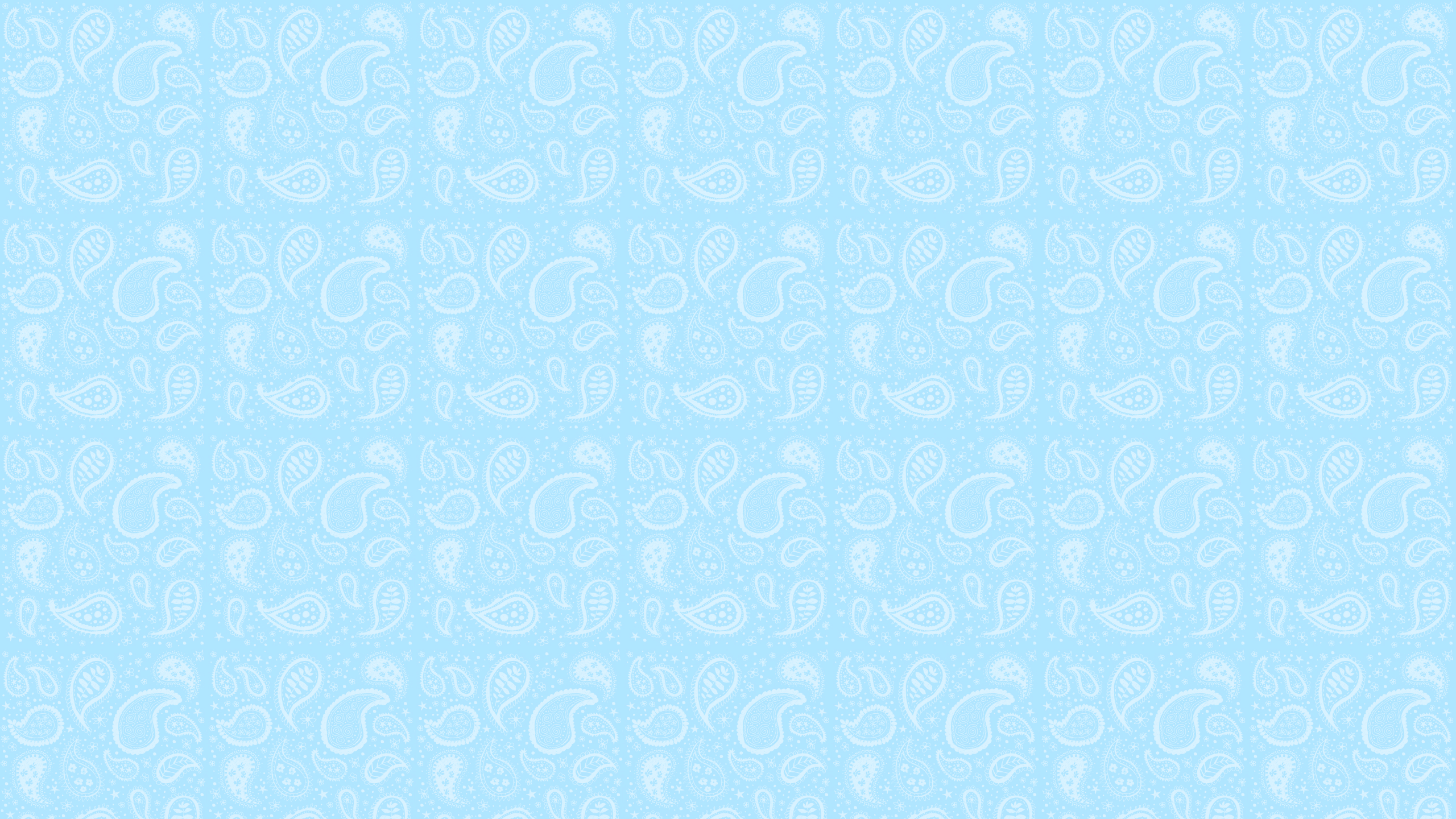 Молитвы в Русской православной церкви традиционно совершаются на церковнославянском языке.
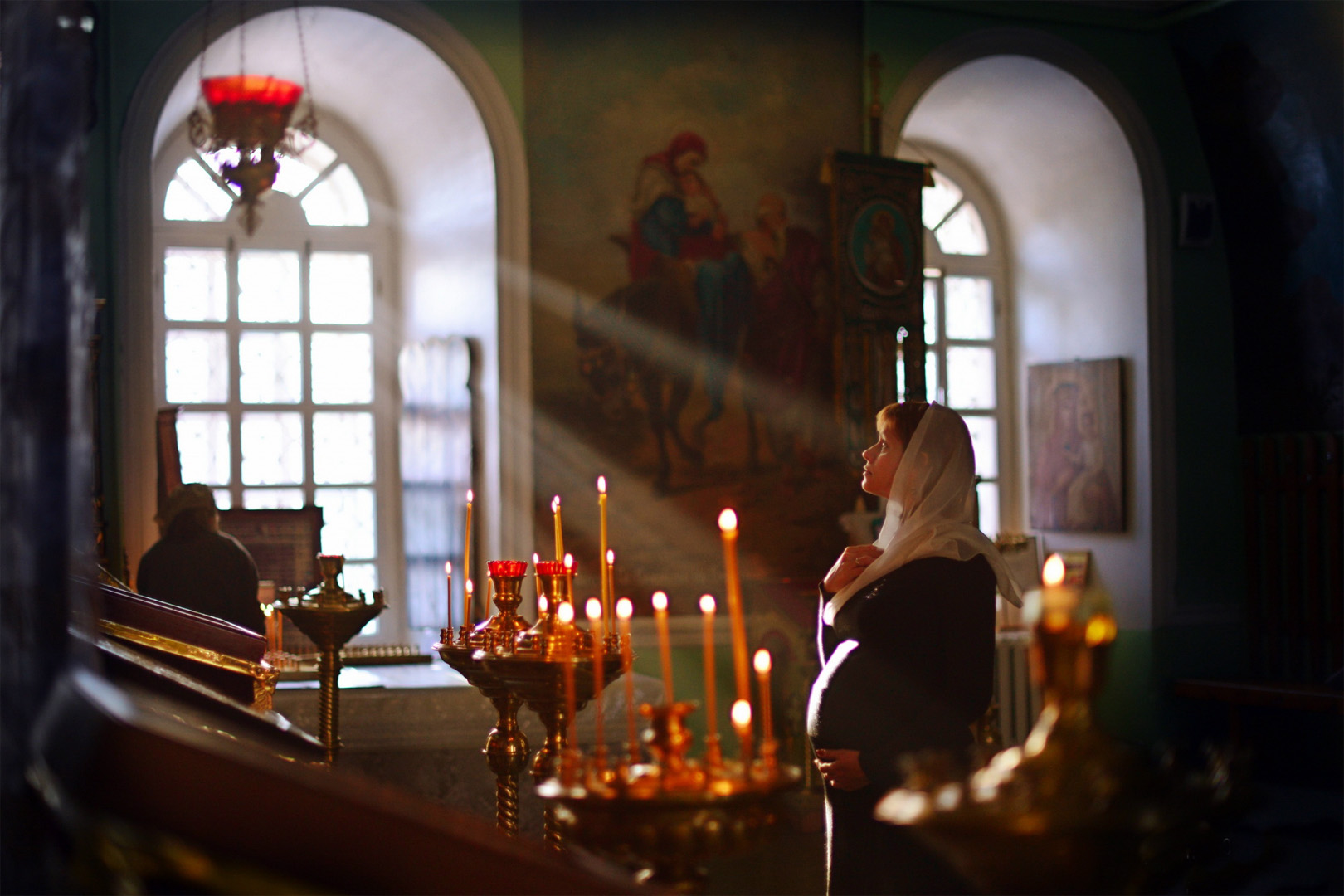 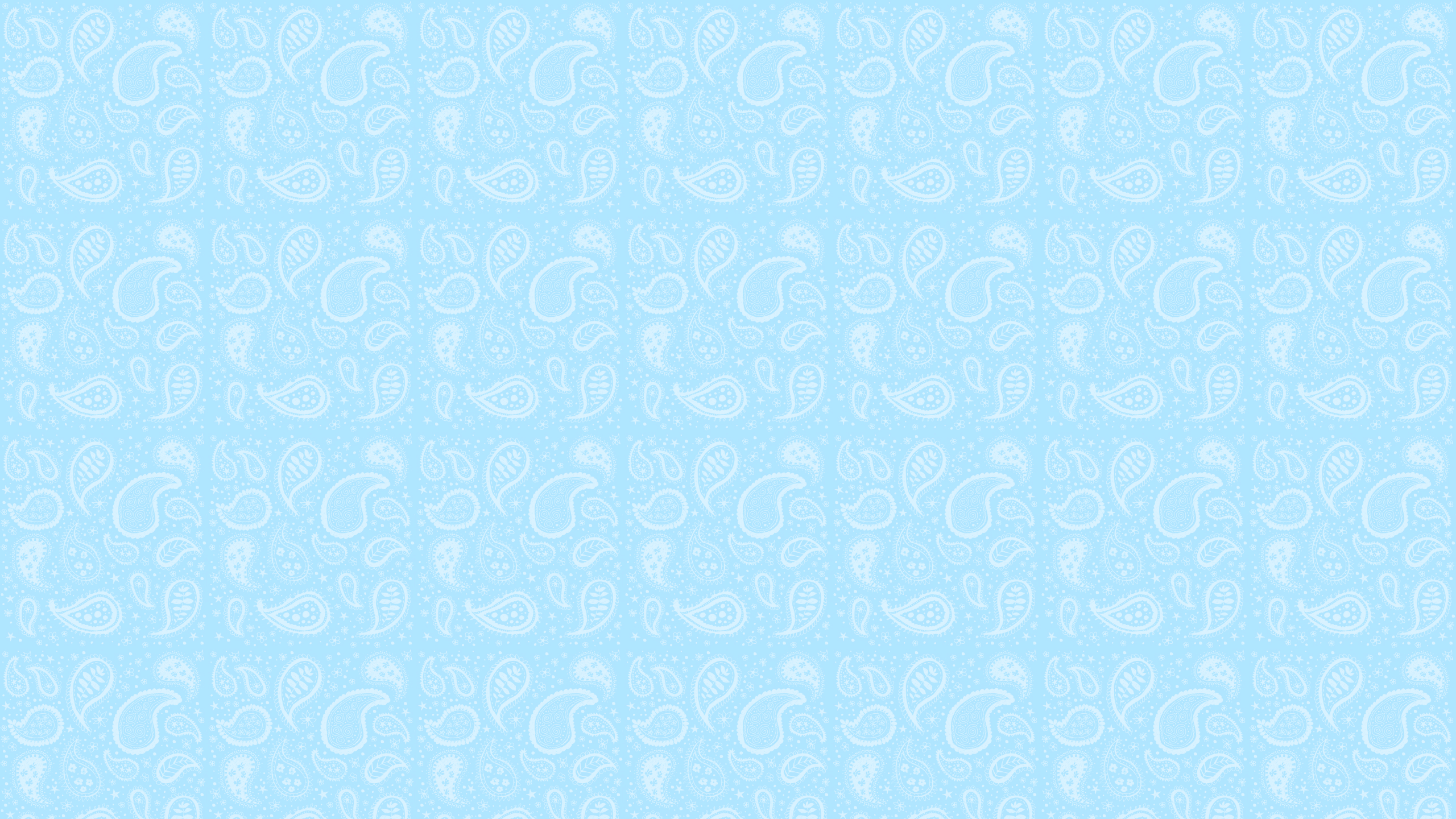 Церковнославянский язык возник, благодаря трудам христианских миссионеров — святых братьев Кирилла и Мефодия.
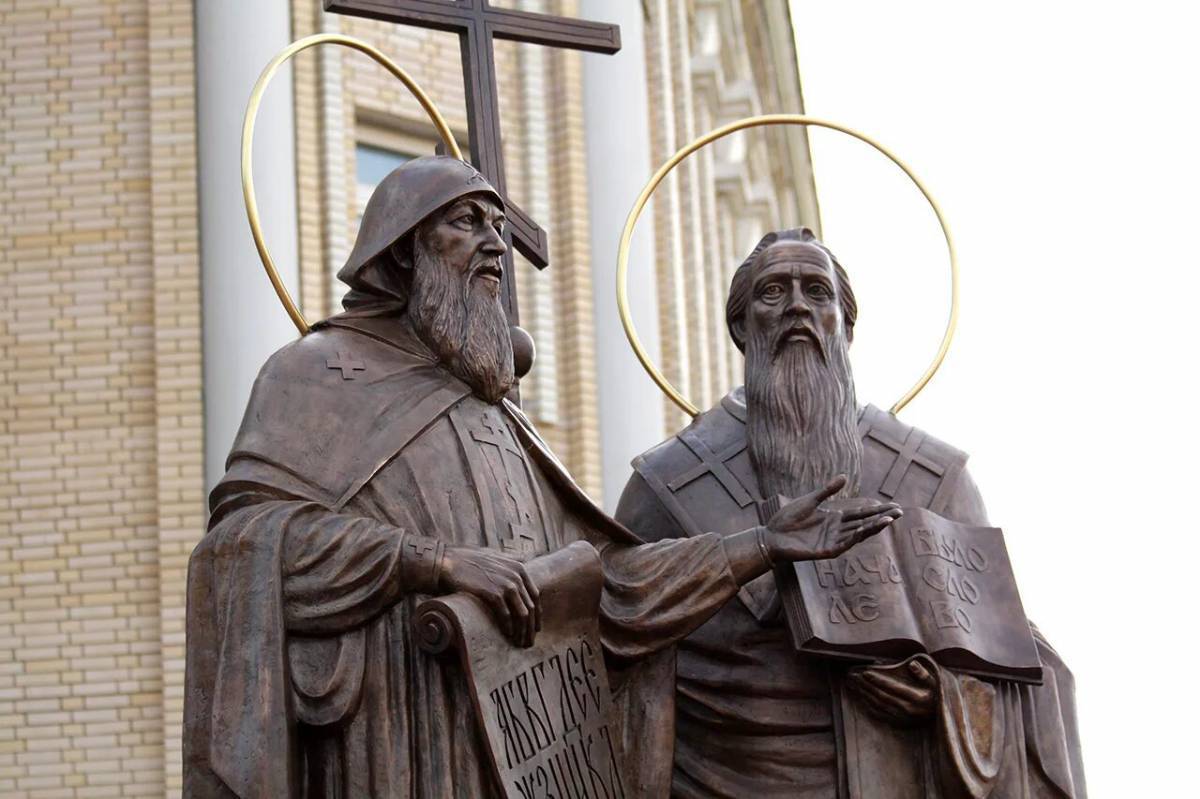 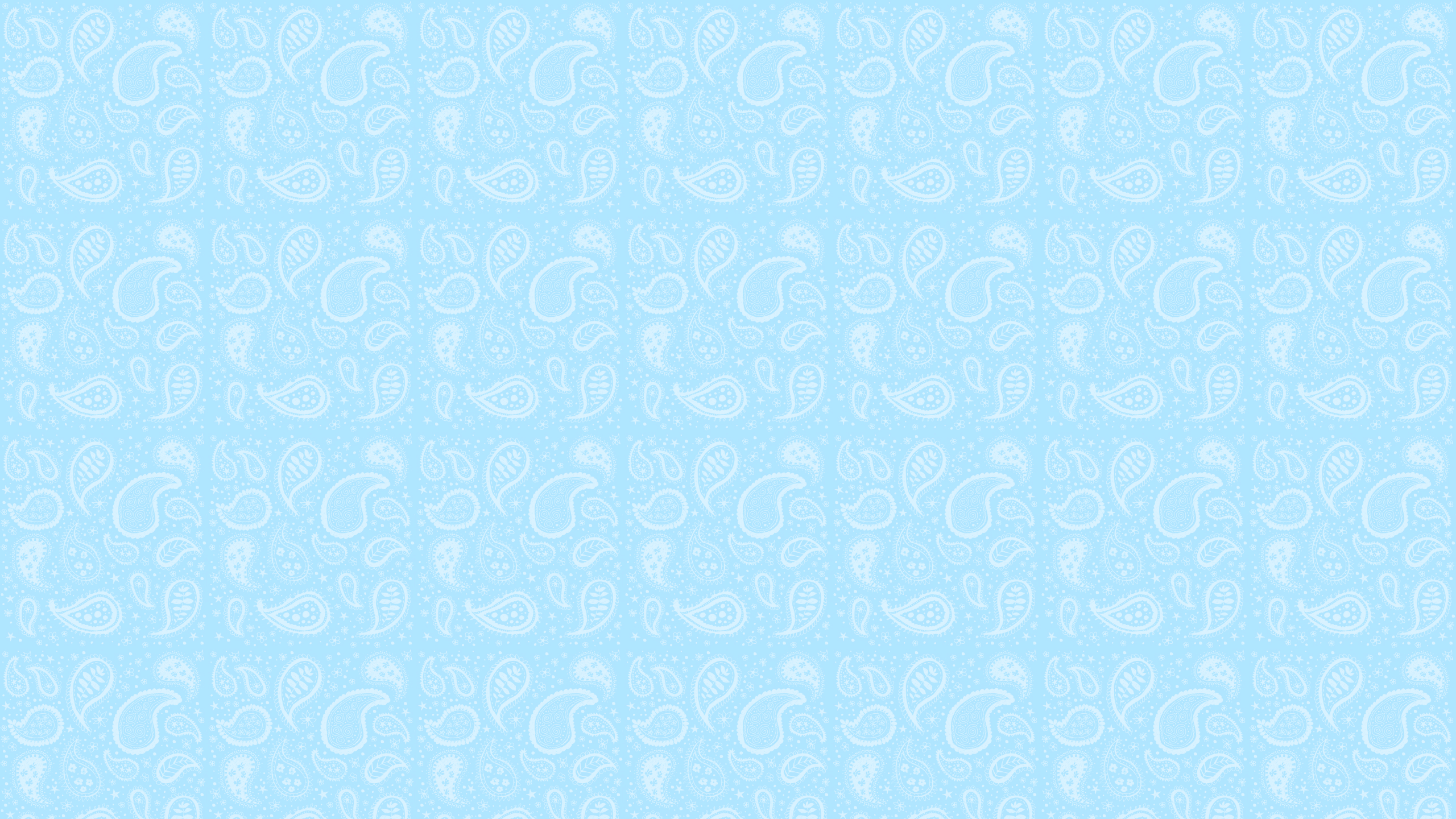 Кирилл и Мефодий перевели на славянский язык и записали важнейшие христианские тексты.
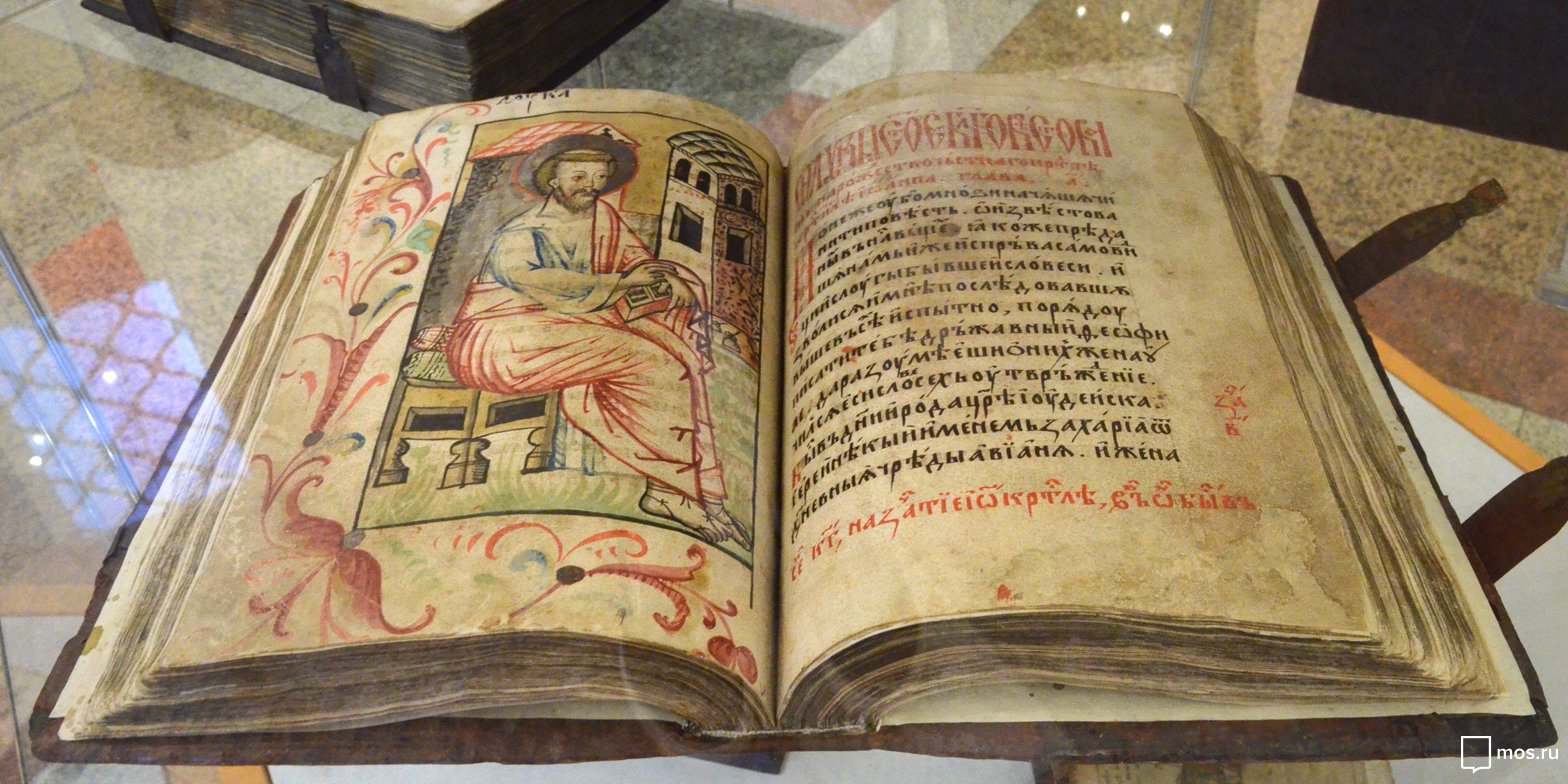 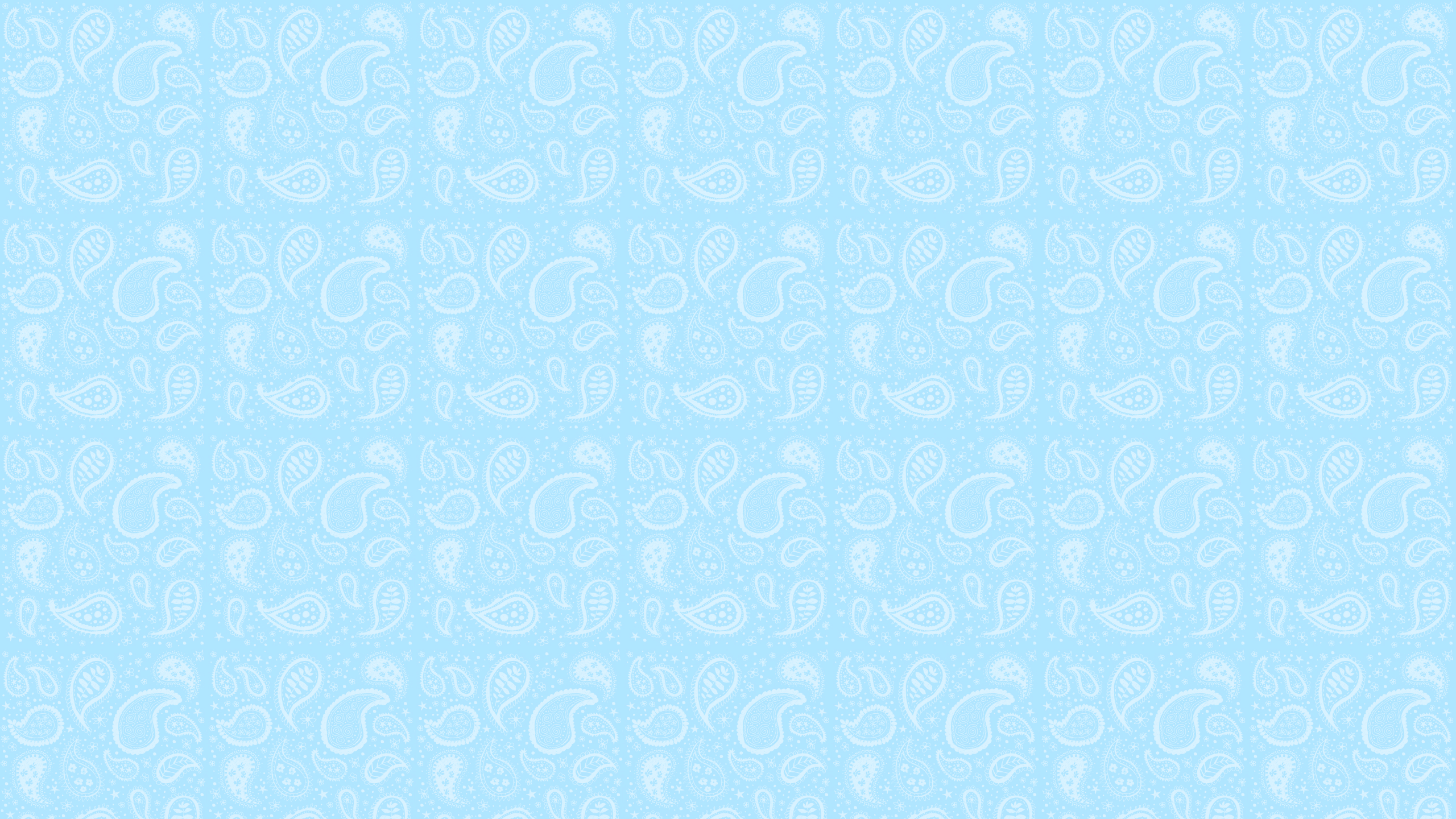 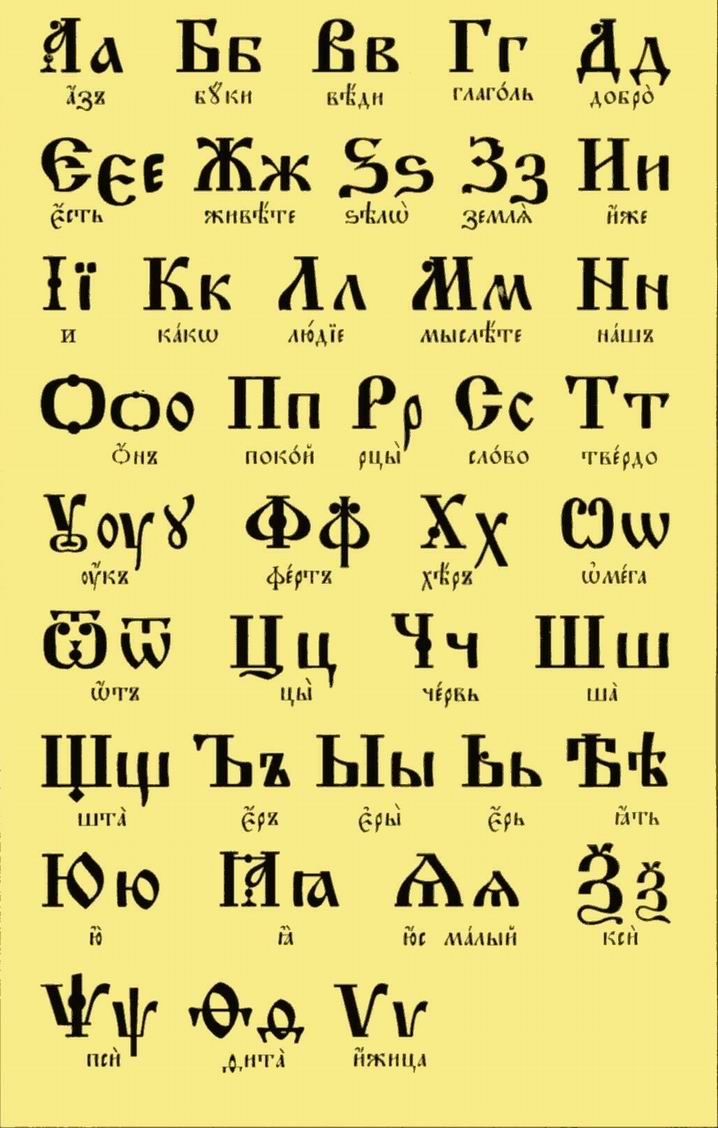 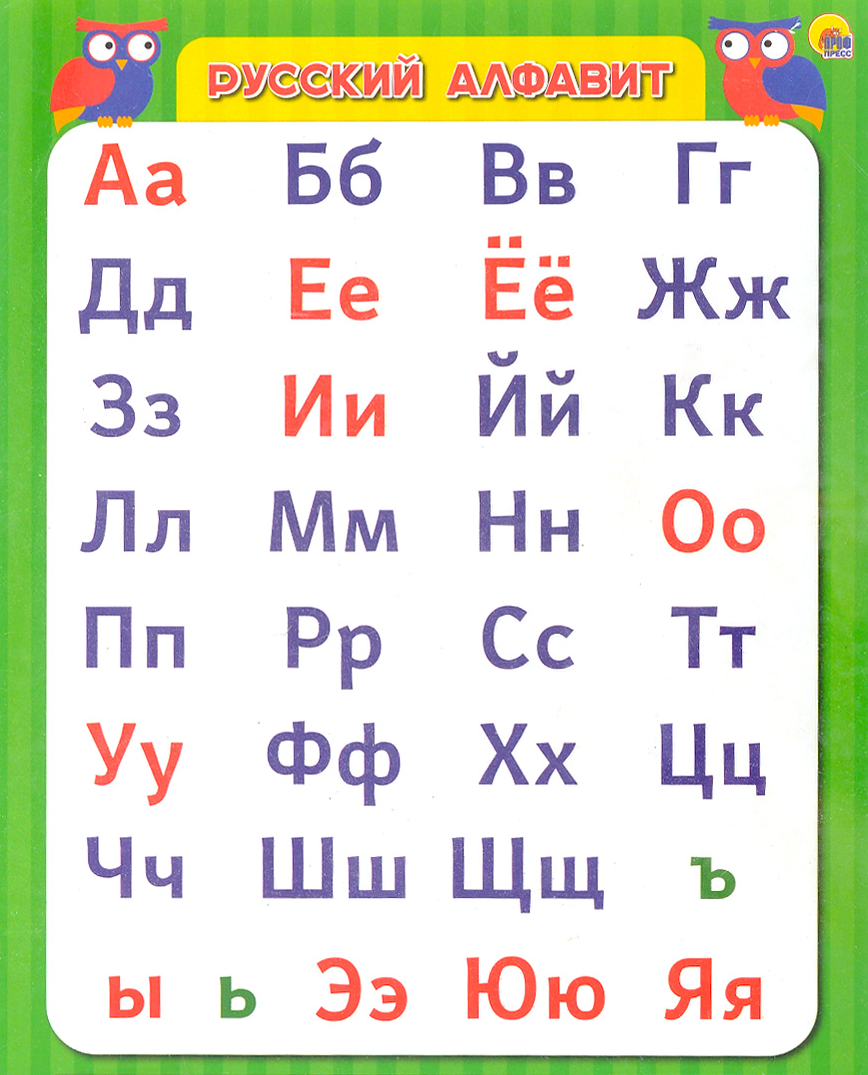 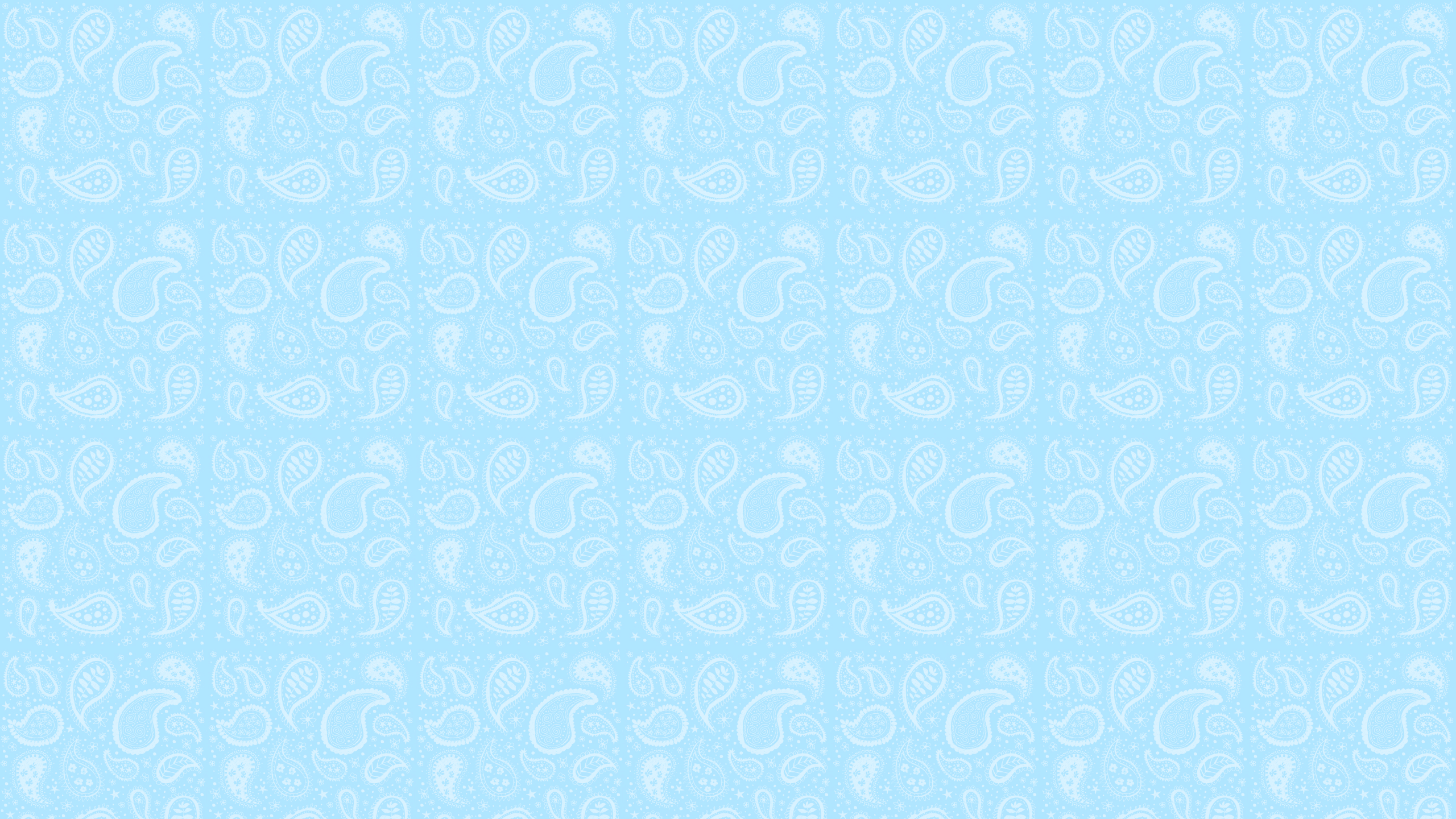 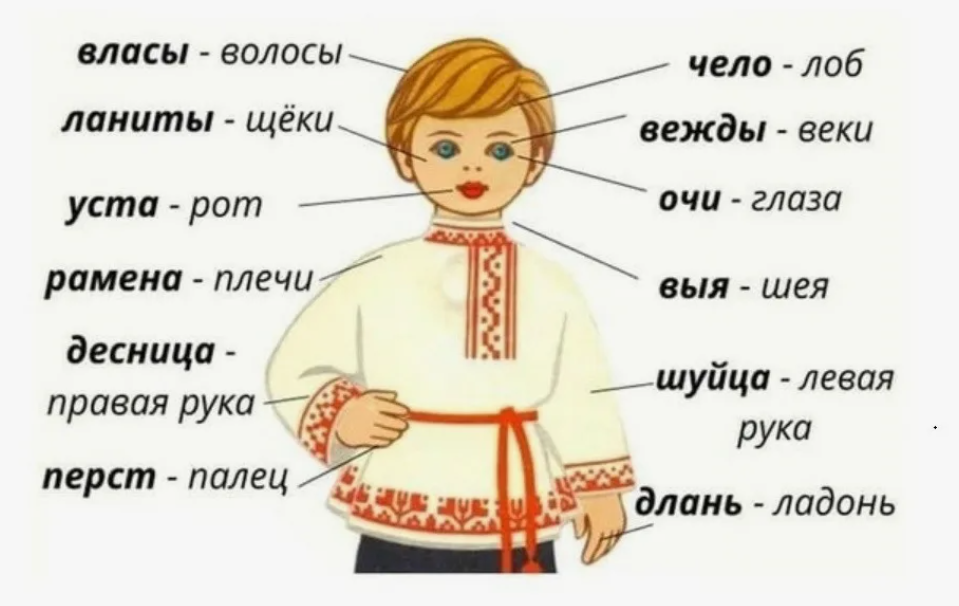 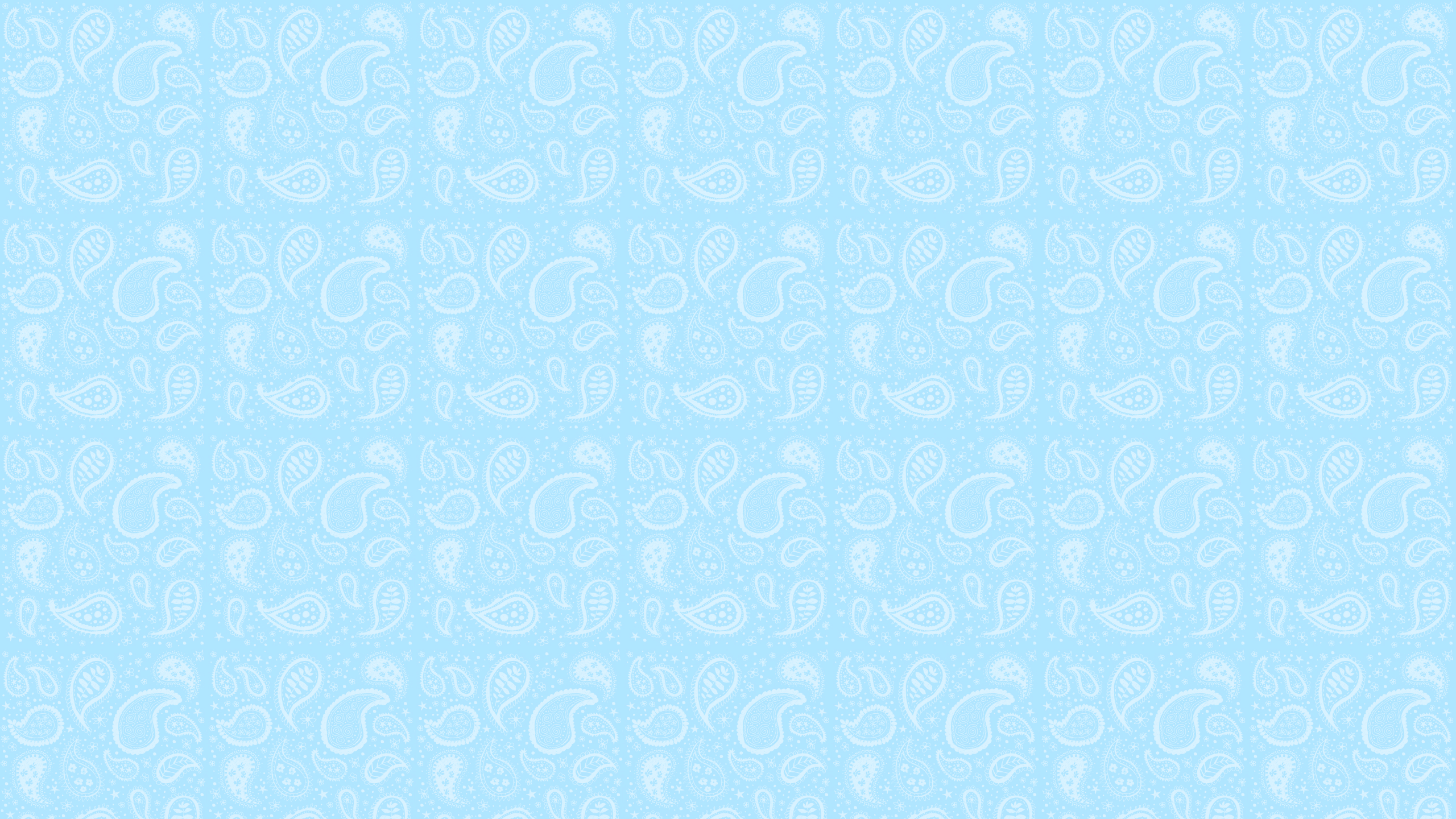 Церковно-славянский язык - хранитель красоты, глубины, богатсва и силы русского языка.
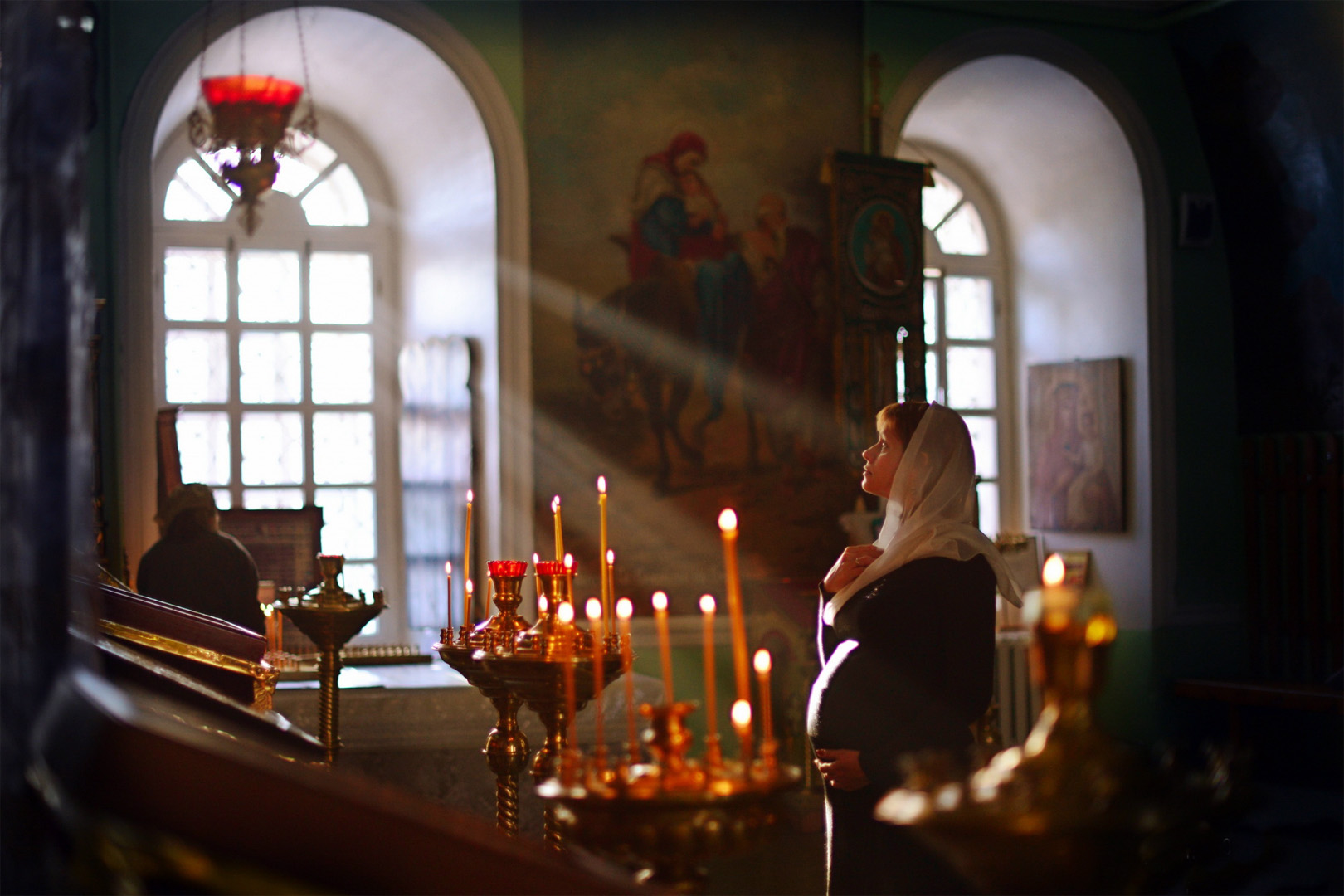 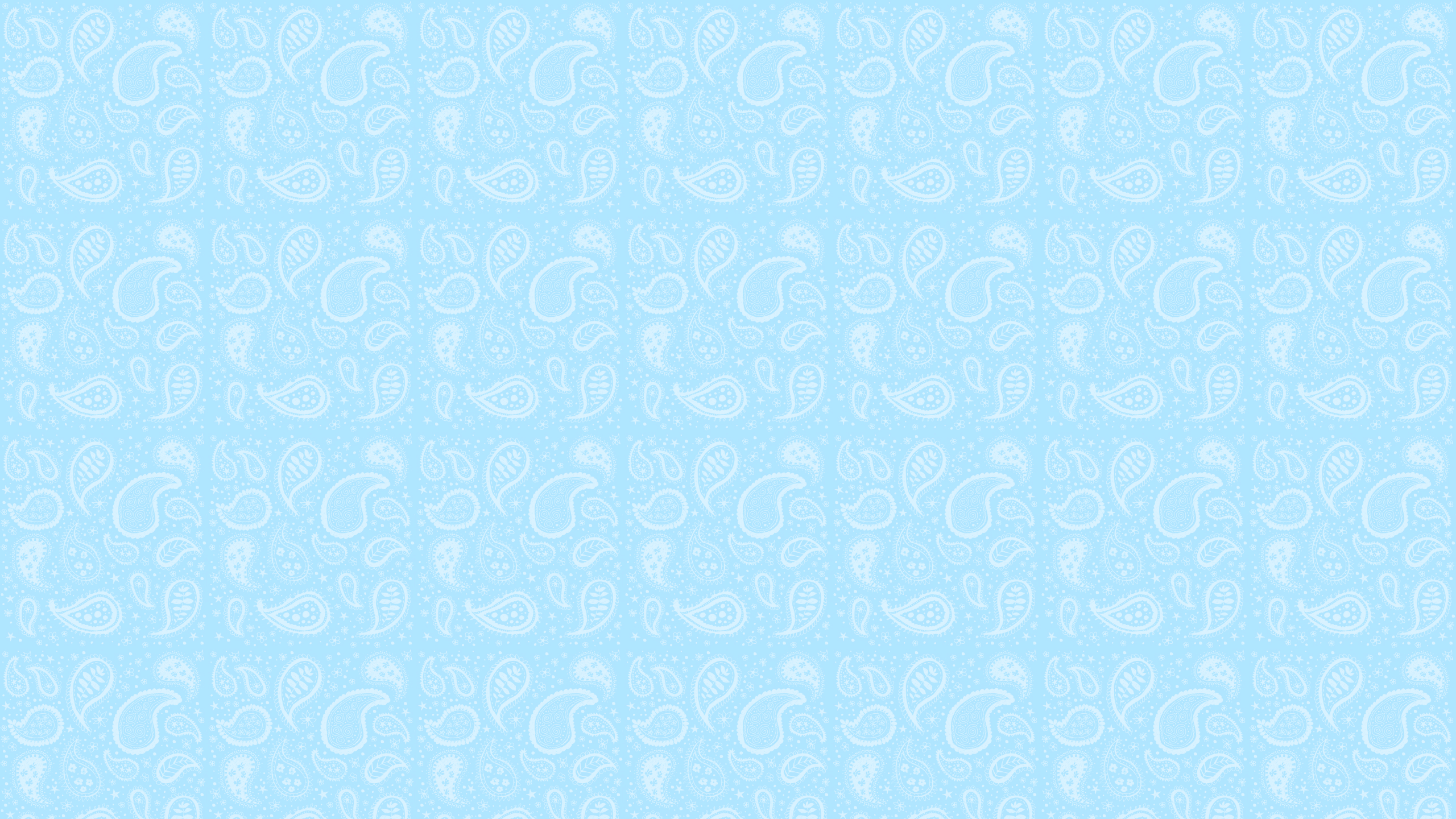 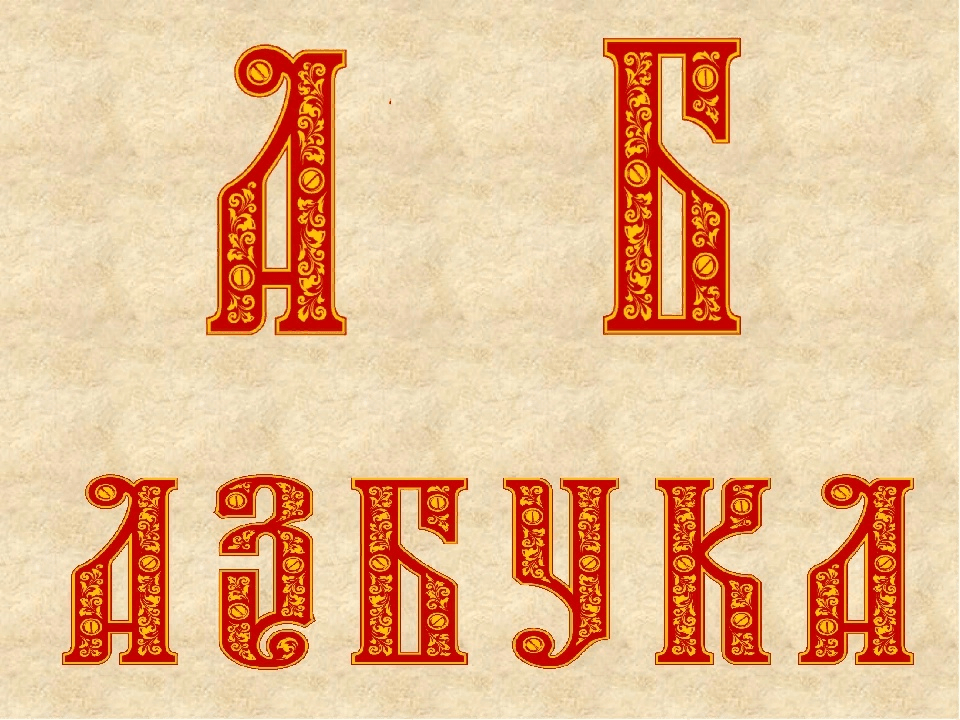 ПРОДОЛЖИ ФРАЗУ:

Я узнал...
Мне было интересно...
Мне было сложно...